Joy of Leadership: MinistriesBefore You Start
Presentation Time: Approximately 35 – 45 minutes
This workshop can be presented in person or online. 
Practice, practice, practice!
Go through the PowerPoint and ensure that the music video hyperlink on slide five works. If it is not working, copy the link into your browser’s (e.g., Firefox, Chrome or Safari) address bar or leave it out of your presentation. Please read the note about embedding the video or playing it online.
Some slides have spaces for typing while the slideshow is running, but these won’t work on a Macintosh computer (the screen will advance instead of letting you type). However, if you press the ESC key to stop the presentation, you can type in the spaces and then restart the slideshow when finished the activity.
When screen sharing, click “Share Sound” (lower left) before playing the video.
Print the PowerPoint presentation using the print layout called “Notes Pages” so that you know what to say with each slide.
You may want a co-host to monitor the chat, hands up, answers to questions, etc. 
Ask everyone to mute before you start and tell people how you want them to let you know that they want to speak—raising hands (really or by using the icon), unmuting or something else.
Move this presentation to the next slide, ready to start.
The Catholic Women’s League of Canada
THE Joy of Leadership
Module 1:
Ministry
[Speaker Notes: READ:
Welcome to The Joy of Leadership! My name is ______________, and I look forward to sharing this presentation with you. I am so happy that you were able to join me today. I hope this program will help you learn more about how to become an effective leader and encourage others to do the same.

At this time, please turn off any electronics that may interfere with the program.

If presenting in person: We have prepared a handout for you—please use it to make notes. We will use a flip chart to record any activities.
If presenting online: Today, I would also like to welcome my assistant, ________________, who will be managing the chats for me so that I don’t miss any of your comments. Feel free to comment anytime! When you registered for this presentation, we sent you a file with a handout of all the slides. Please use them to make notes.

Before we begin, please join me in prayer.]
Opening Prayer
Gentle and loving Creator, 
We come to you this hour asking for Your blessing and help as we gather together. We pray for guidance and ask that You clearly show us how to conduct our gathering with a spirit of joy and enthusiasm.
Give us the desire to find ways to excel in our work. Help us to work together and encourage each other to excellence.
We ask that we would challenge each other to reach higher and farther to be the best we can be.
We ask this in the name of the Lord Jesus Christ.
Amen.
[Speaker Notes: READ:
Prayer for the League
If presenting in person: Invite everyone to pray this prayer together. 
If presenting online: Remind everyone to stay muted during prayer.

Gentle and loving Creator, 
We come to you this hour asking for Your blessing and help as we gather together. We pray for guidance and ask that You clearly show us how to conduct our gathering with a spirit of joy and enthusiasm.
Give us the desire to find ways to excel in our work. Help us to work together and encourage each other to excellence.
We ask that we would challenge each other to reach higher and farther to be the best we can be.
We ask this in the name of the Lord Jesus Christ.
Amen.

---
Prayer source: Adapted from Prayer to Open a Meeting, prayerist.com/prayer/churchmeetings]
What this Presentation is About
What does the word ministry mean?
What does ministry mean for The Catholic Women’s League of Canada?
What does ministry mean for your parish?
[Speaker Notes: READ:
This presentation is about ministry and leadership. In the next 45 minutes or so, we will be talking about three main things:
What the word ministry means to you...
What we mean when we talk about ministry for The Catholic Women’s League of Canada.
What ministry might mean for your parish or diocese?]
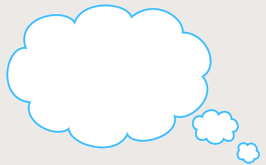 What does the word ministry mean to you?
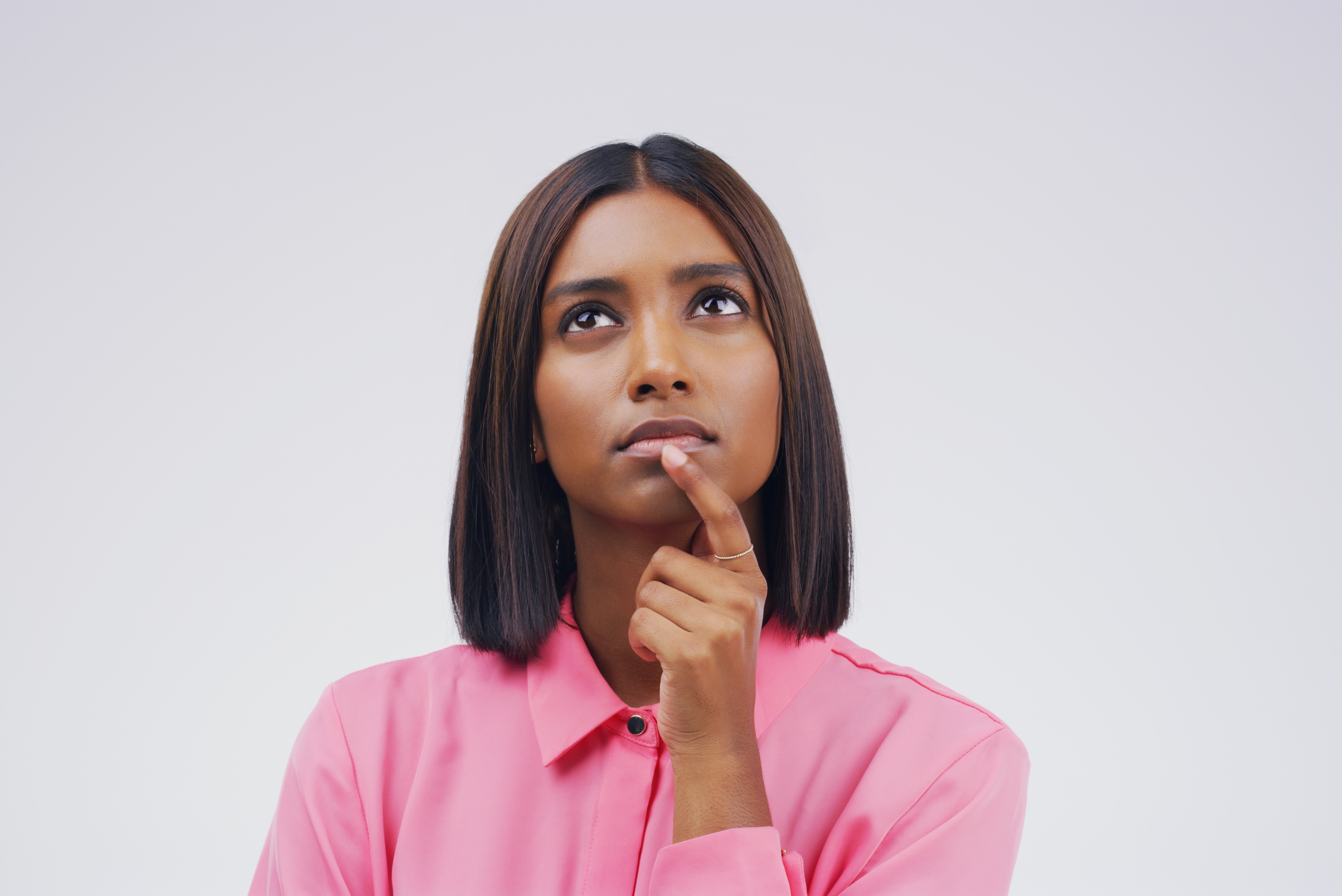 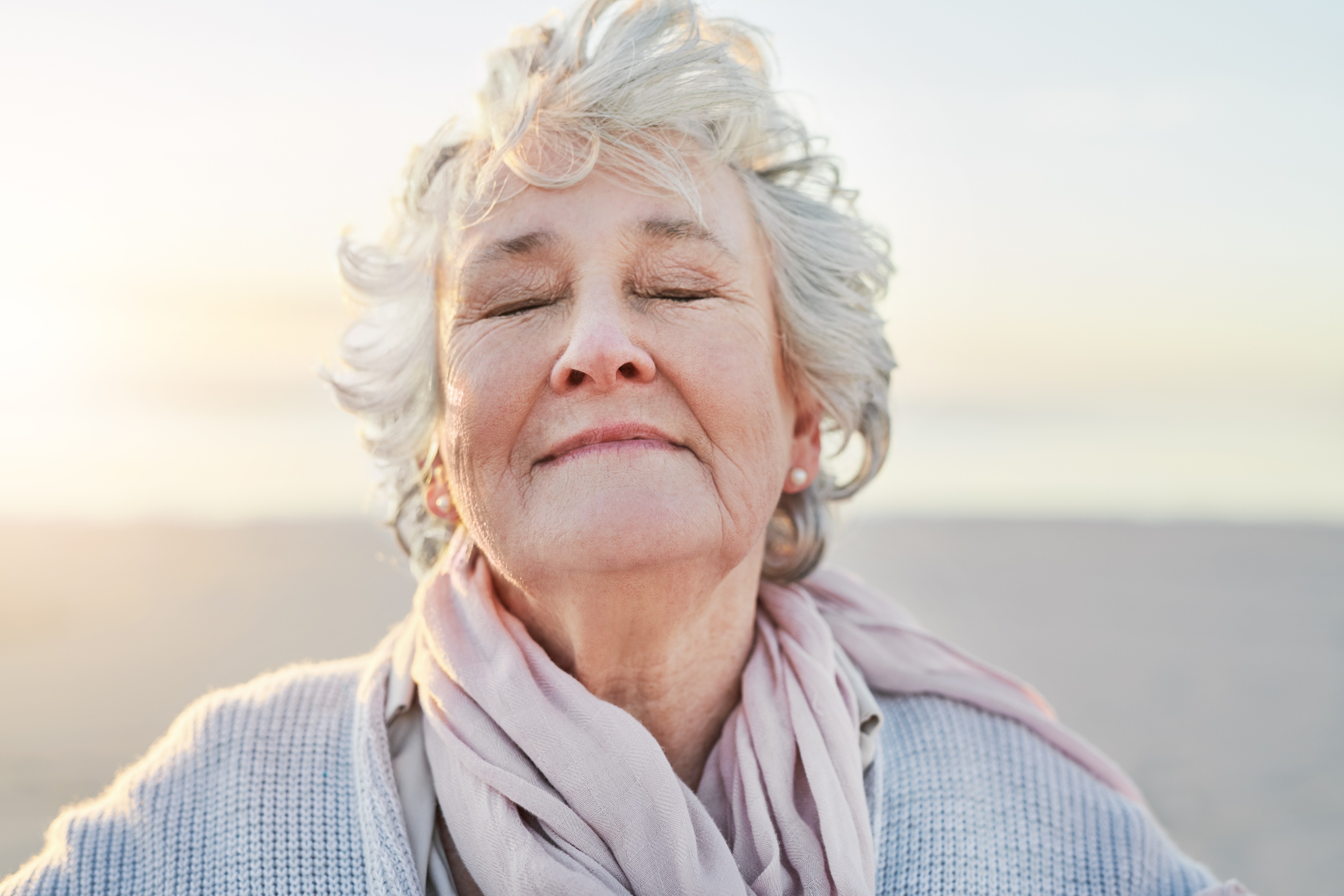 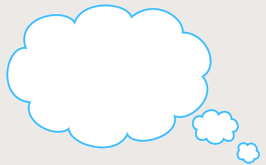 How does the word ministry make you feel?
[Speaker Notes: After asking each question below, type their answers in the blanks provided. You don’t have to fill in all the spaces, and you can choose to put more than one answer in a space.

READ:
What does the word “ministry” mean to you? 
If presenting in person: Ask people to raise their hands. 
If presenting online: Use the raise hand icon or chat feature to give your answers. Remember to unmute yourself when speaking.

How does the word “ministry” make you feel?”
If presenting in person: Ask people to raise their hands. 
If presenting online: Use the raise hand icon or chat feature to give your answers. Remember to unmute yourself when speaking.

Look at the answers you get and talk a bit about them. Wait for hands when you ask the questions.
Are they mostly positive? Do you feel excited, ready to go and enthusiastic? Or do you feel that they are mostly negative? Do you feel uncomfortable, overwhelmed or uneasy?

If the answers are mostly positive: 
READ: We hope to reinforce your positive view of ministry in this presentation.

If the answers are mostly negative: 
READ: We hope to change your view of ministry from negative to positive in this presentation. If you are feeling negative, unable or unworthy with thoughts about the word, I’d like to remind you that you are not alone and that we hope to help you feel optimistic about it.

---
Image source: PowerPoint Stock Images]
What is MINISTRY?
We are all called to ministry through baptism and God equips us for it!
Church Ministries
Everyday Ministries
Make chili for a bereaved neighbour.
Knit a prayer shawl.
Send a “thinking of you” card.
Others?
Eucharistic ministry
Lector
Clean the sacristy
Others?
[Speaker Notes: READ:
What is ministry?  
Each of us is called to ministry by baptism, and the good news is that God ensures we have everything we need to actually do His ministry!

Church Ministry
Here are some examples of church ministries:
lector
Eucharistic minister
sacristy cleaner

Can you think of other church ministries? Use the chat or ask people to speak their answers and fill in the spaces.

Some possible answers: Rite of Christian Initiation of Adults (RCIA), music ministry, altar server, usher and finance ministry.

Everyday Ministry
Here are some examples of everyday ministries:
make chili for a bereaved neighbour
knit a prayer shawl
send a card

Can you think of other everyday ministries? Use the chat or ask people to speak their answers and fill in the spaces.

Some possible answers: Sing in the choir, faith class teacher, send a card, invite someone to a League or Knights of Columbus meeting, serve on a funeral luncheon team or listen.]
How Does the League think about Ministry?
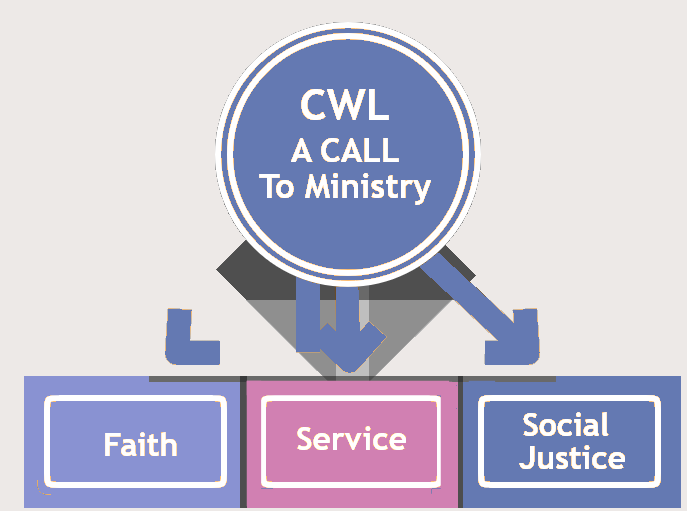 CWL
A Call
to Ministry
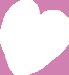 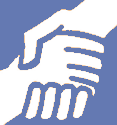 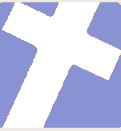 [Speaker Notes: READ:
The Catholic Women’s League of Canada thinks about ministry as having three components:
faith (represented by the cross)
service (represented by the heart)
social justice (represented by the helping hands)

You might remember that we used to have many standing committees, but now we have only three—faith, service and social justice.]
Faith Ministry
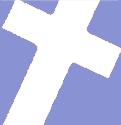 “And he said to them, ‘Go into all the world and proclaim the good news to the whole creation.’ ”
(Mk 16:15)
[Speaker Notes: READ:
“And he said to them, ‘Go into all the world and proclaim the good news to the whole creation’” (Mk 16:15).
Members are called to be authentic witnesses to the love of God.
Every one of us is encouraged to take active leadership roles in the life and evangelizing mission of the church.
Faith-based ministry is anything that helps in spiritual growth—in ourselves or others.
One example of faith ministry might be taking part in RCIA. 

What might be some other examples of faith ministry?

Some possible answers (only if others cannot think of any) might be: 
faith-based classes
spiritual reflections at a League meeting
a retreat
bible reading
bible studies
Advent and Lent programs]
Service Ministry
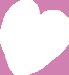 “So if I, your Lord and Teacher, have washed your feet, you also ought to wash one another’s feet. For I have set you an example, that you also should do as I have done to you.” 
(Jn 13:14-15)
[Speaker Notes: READ:
“So if I, your Lord and Teacher, have washed your feet, you also ought to wash one another’s feet. For I have set you an example, that you also should do as I have done to you” (Jn 13:14-15).
Service is how we show love for our neighbours, friends and each other. It is the spirit of welcome, hospitality and fellowship.
Service-based ministry does something good for someone else. 
One example might be setting up a meal train for a new mother. [A meal train is a sign-up sheet for people to volunteer to bring a meal. It tells the new mother and the other members when a meal is coming and what it is.]
What might be some other examples of service ministry?

Some possible answers (only if others cannot think of any) might be: 
fundraise
clean
visit the sick
send a card
drive someone to an appointment or meeting
babysit]
Social Justice Ministry
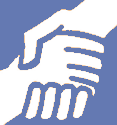 “Speak out for those who cannot speak, for the rights of all the destitute. Speak out, judge righteously, defend the rights of the poor and needy.” 
(Prov 31: 8-9)
[Speaker Notes: READ:
“Speak out for those who cannot speak, for the rights of all the destitute. Speak out, judge righteously, defend the rights of the poor and needy” (Prov 31: 8-9).

Each of us is called to speak out for people experiencing poverty, those in need, and the vulnerable in our society.
We are called to be the voice of those in society who have no voice or for those who have been silenced.
We are called to be on the lookout for the good of society at the local, national and global levels.

Social justice ministry is changing unjust structures to better align with God’s vision of the kingdom.
One example might be when members petition or advocate for government change. [See Resolution 2022.01 Enact Federal Legislation to Reduce Food Loss and Waste.]

What might be some other examples of this ministry?

Some possible answers, only if others cannot think of any, might be: 
Work to increase and improve palliative care.
Write a resolution about things that affect society, such as Resolution 2017.04 Protection from Coercion of Conscience for Healthcare Professionals, for example.
Write letters, send emails and call government representatives about issues such as euthanasia.]
MINISTRY in our own League Council?
What activities does your council do? What ministry would each activity be?
Activity
Faith
Service
Social Justice
[Speaker Notes: READ:
So, what does this mean for our council?

Ask members to think back over the last while and ask what activities their council has done. Then have them tell you what kind of ministry each activity is and write “yes” under the appropriate column. Note that some might overlap into two ministries.

When there are no more activities to list, as a group, discuss:
What ministry seems to be the priority of the council? The one that has the most “yeses.”
Is this what you and your council want? Do you feel that any ministry is neglected or deficient?
If people would like more of a particular ministry, does anyone have ideas?]
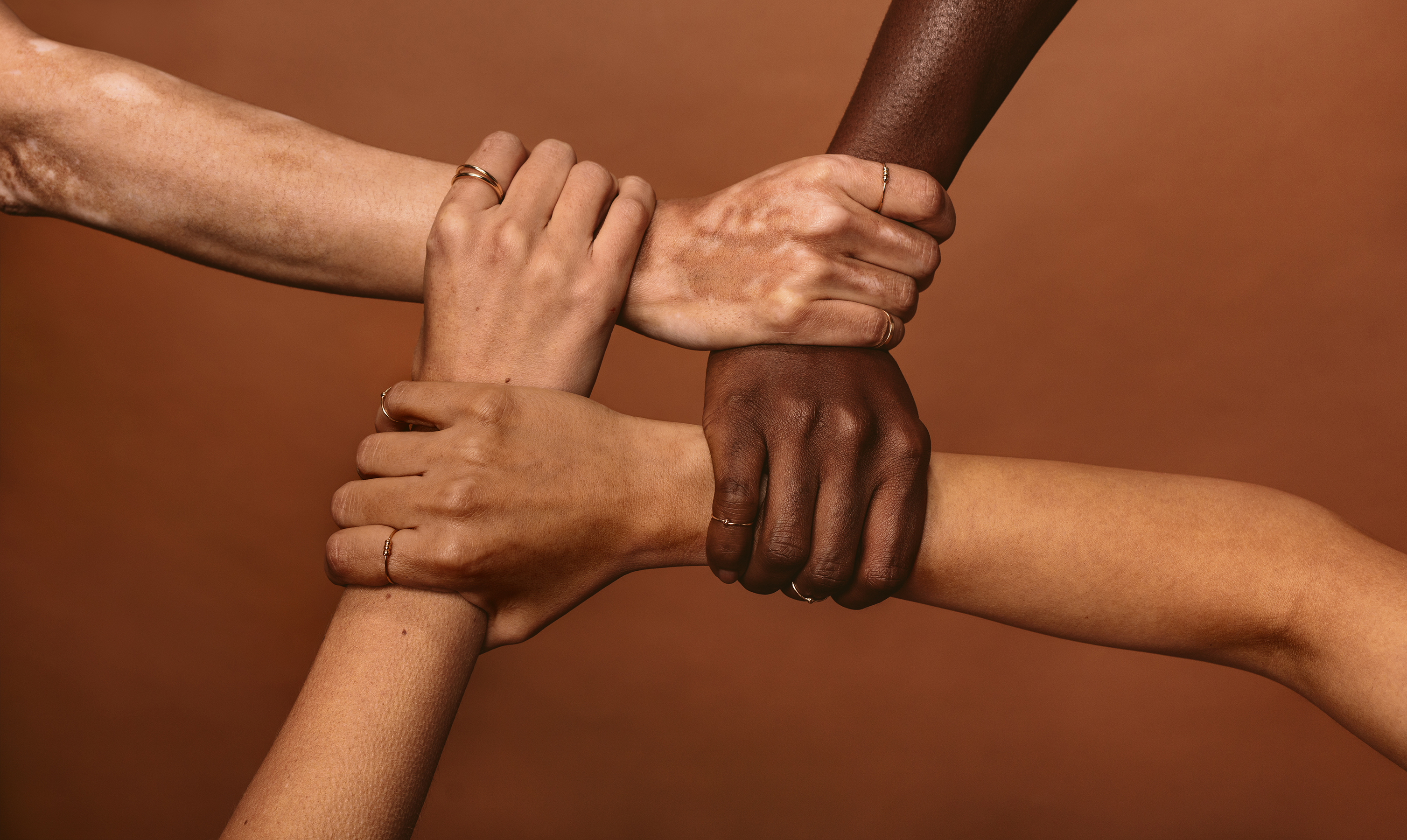 Many hands make light work.
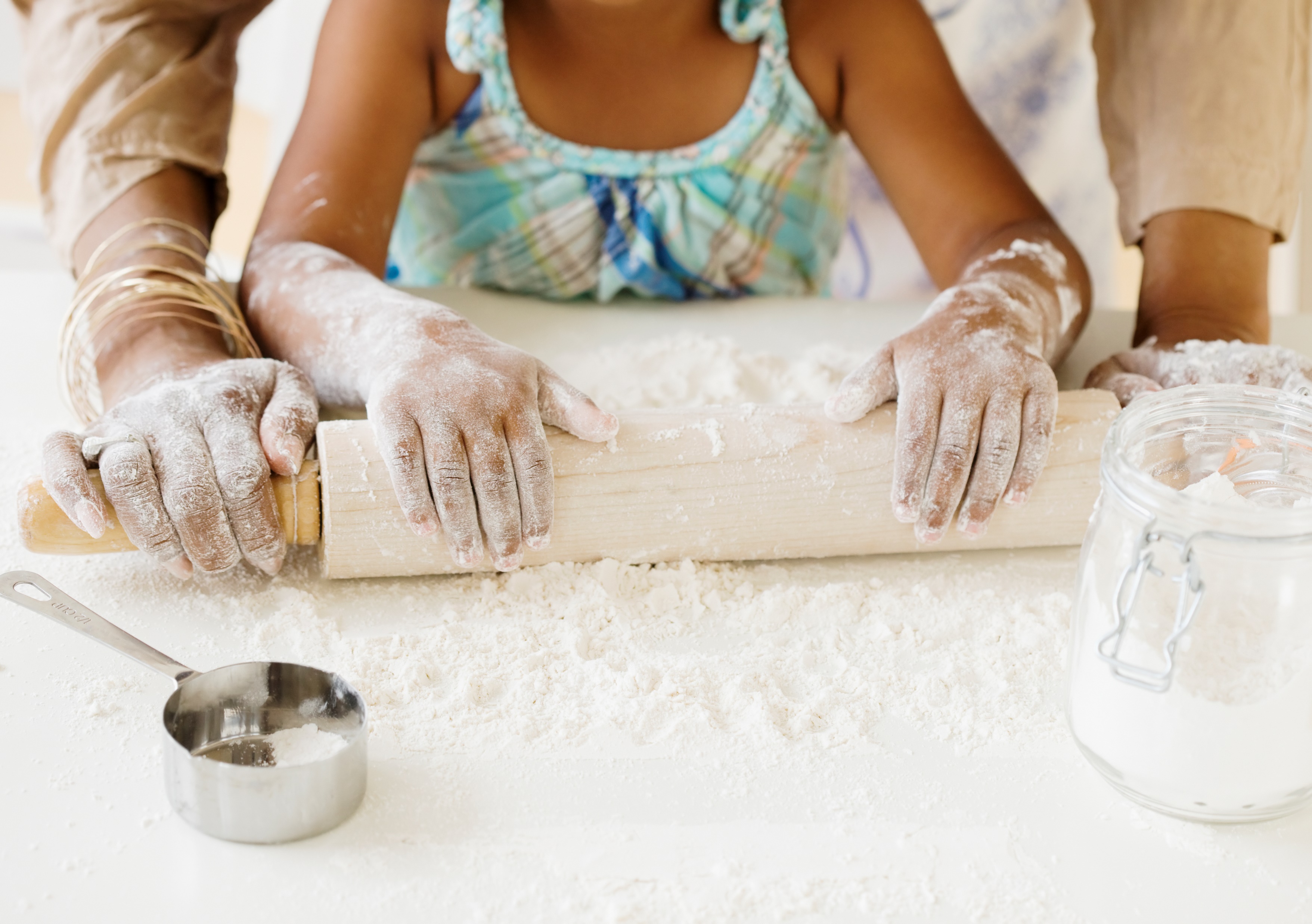 Many times, it just takes someone to lead, like this.
[Speaker Notes: READ:
Many hands make light work—if everyone helps, it isn’t much work for anyone.

I’m sure every one of us can help with something. For example, take a look at the baking picture here. Is the older woman leading? YES!

Now that you know how the League thinks of ministry, some of the next parts of this course will talk more about what leadership is and how you can do it, too.

---
Images source: PowerPoint Stock Images]
You shall go out with joy
[Speaker Notes: READ:
Remember that there is joy in serving God!

Click on the link to play the music video prayer, “You shall go out with Joy,” played to the tune of “Trees of the Field.”

---
Video source: https://www.youtube.com/watch?v=SoHcfN9zxr0 	(00:02:39)]
Questions?
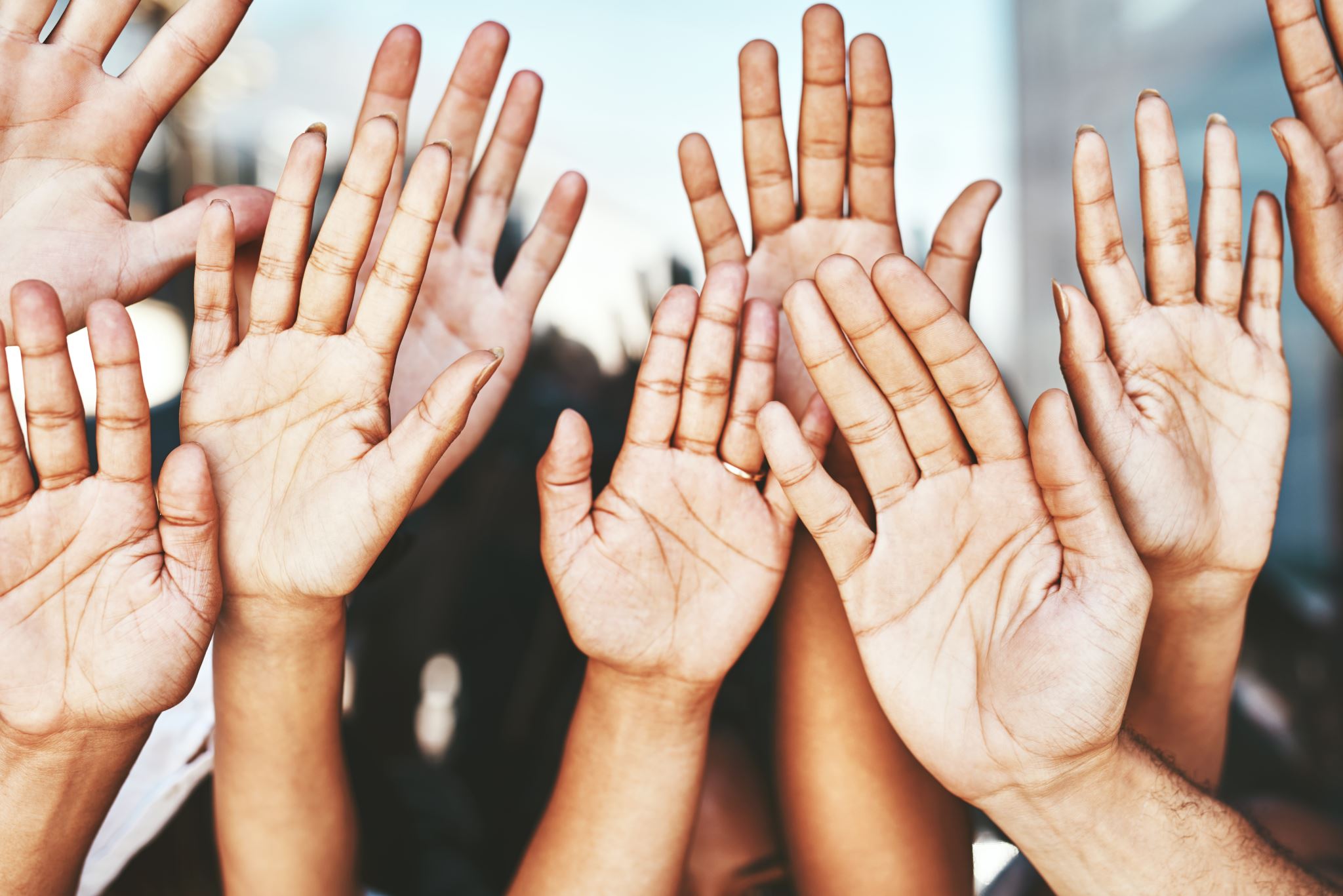 [Speaker Notes: Ask if there are any questions and invite people to raise their hands or write in the chat.

READ:
Thank you for taking part in this session.

I would now like to end our session with a prayer.

---
Image source: PowerPoint Stock Images]
closing prayer
Thank you, Lord, for Your presence with us this day.
As we depart from this space now, we ask you to bless us throughout the remainder of the day and guide us safely home.
Do not let the learning and conversations of this gathering die, but, instead,may they continue to ruminate within us and bear fruit in our ministries throughout the year, until we find ourselves together again.
We ask this in the name of Jesus, and in the power of the Holy Spirit, Amen.
[Speaker Notes: Invite everyone to pray this prayer together. If presenting online, make sure everyone is on mute.

READ:
Thank you, Lord, for Your presence with us this day.
As we depart from this space now, we ask you to bless us throughout the remainder of the day and guide us safely home.
Do not let the learning and conversations of this gathering die, but, instead,
may they continue to ruminate within us and bear fruit in our ministries throughout the year, until we find ourselves together again.
We ask this in the name of Jesus, and in the power of the Holy Spirit, Amen.

---
Prayer source: https://www.chausa.org/prayers/cha-prayer-library/prayer/closing-prayer]
Thank You
[Speaker Notes: Thank everyone for coming and for their attention.]